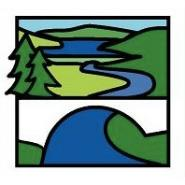 Enrichment Homework
Summer 1
Year Group:      7
Subject:    History
Link to learning:
Later in this term we will be learning about the English Civil War and the impact it had on this part of the country.  During this time, England was ruled over by the Stuart family.
Task: In 1603, James I became king of England and Scotland, ending the Tudor dynasty and starting the Stuart one. Write a brief summary of the reigns of each of the six Stuart monarchs (James I, Charles I, Charles II, James II, Mary II and Anne.  Your biographies should contain the following:
Date of birth/date of ascension/date of death.
Four key events/interesting facts about their reign.
Expectations:
Evidence of comprehensive independent research into the Stuart monarchs.
Interesting and unusual facts about the kings and queens.
Detailed writing demonstrating a good range of punctuation.
Organised writing using paragraphs.
Some great vocabulary choices.
Neat, legible writing in blue or black ink OR neatly word-processed with font no bigger than size 14.
Due date:
Monday 22nd May